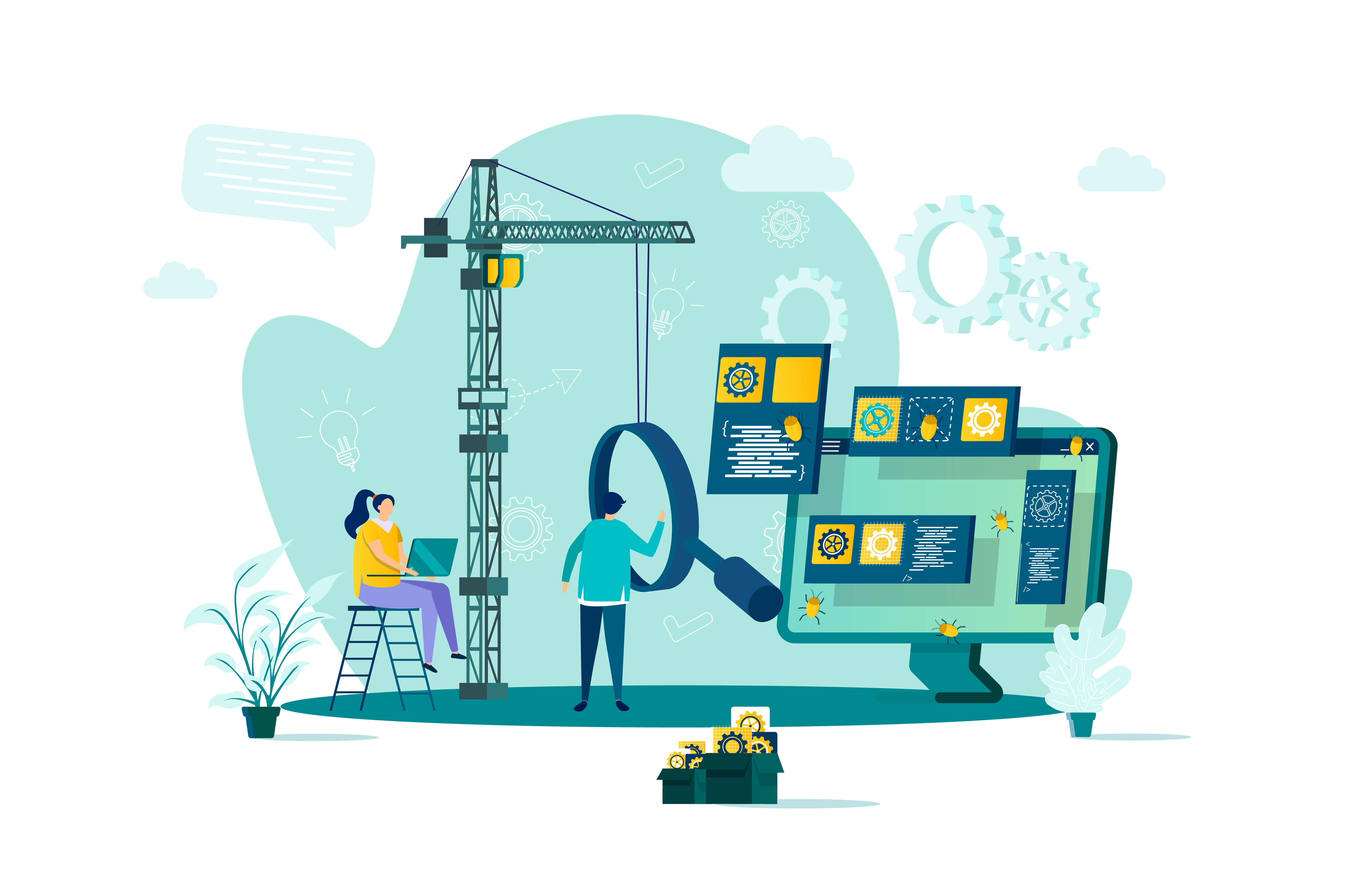 Inrichting van een gebiedLeerjaar 1 – periode 4
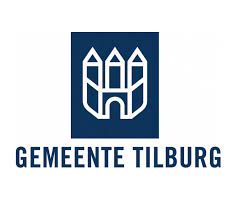 Het ontwerp
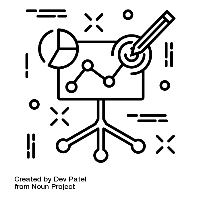 Vandaag
 Voorbereiding ‘Decanenkring’
 LA 3 Het ontwerp
 Begrippenlijst
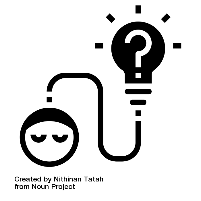 IBS Thema
Inventarisatie plangebied 
 Marktonderzoek
Ontwerp
Natuur in de stad
Samenwerken
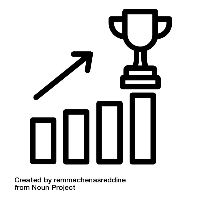 IBS Toetsing
 Kennistoets
Verantwoordingsdocument
 Presentatie
Planning op hoofdlijnen (week 6 – 10)
Leerarrangementen & feedback friends
Hoe gaan we dat doen?!
Thema’s
Eerste ideeën op gebied van CE, VT, LS, SW en WE
Marktonderzoek
Wie is de doelgroep? Wat zijn hun wensen?
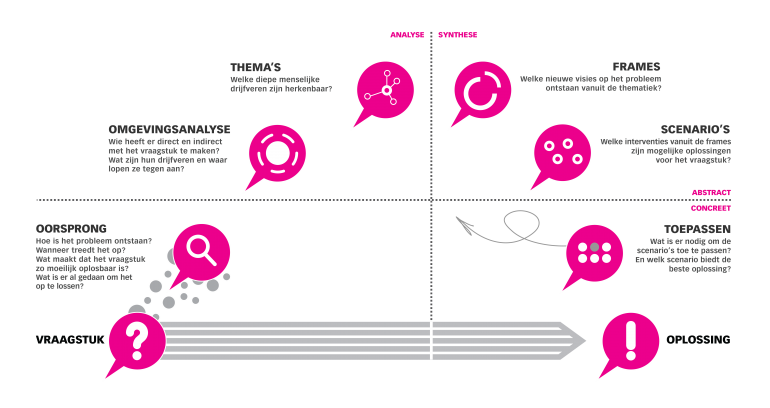 Scenario’s 
Wat zijn mogelijke oplossingen?
Omgevingsanalyse
Inventariseer informatie over plangebied
Testen
Wat vindt de doelgroep van de eerste ideeën
Oorsprong
Wat is de geschiedenis van het gebied?
Presenteren
Presenteer je ontwerp aan de opdrachtgever
Vraagstuk
Wat zijn de wensen van de opdrachtgever?
Hoe gaan we dat doen?!
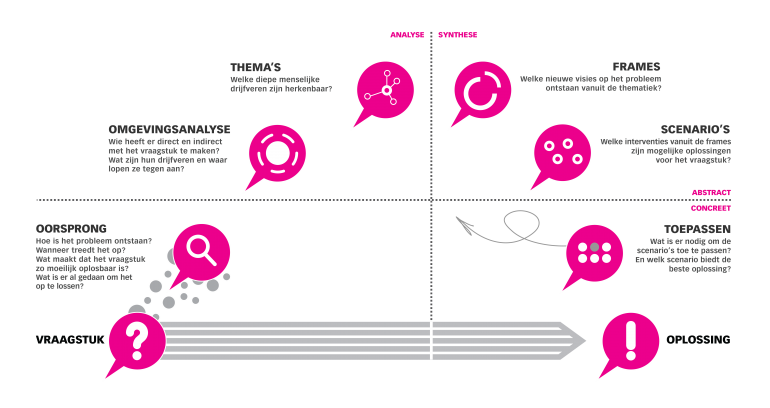 LA 2 Marktonderzoek
Marktonderzoek
Wie is de doelgroep? Wat zijn hun wensen?
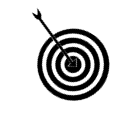 Leerdoelen
Na het maken van dit leerarrangement kun je:
Een marktonderzoek opzetten
Een doelgroep analyse maken
De resultaten van een marktonderzoek verwerken
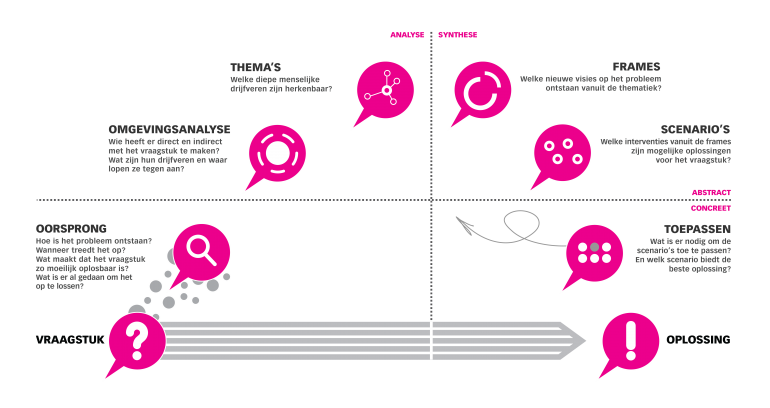 Scenario’s 
Wat zijn mogelijke oplossingen?
Donderdag 15 juni

Decanenkring Tilburg / 
bewonersonderzoek
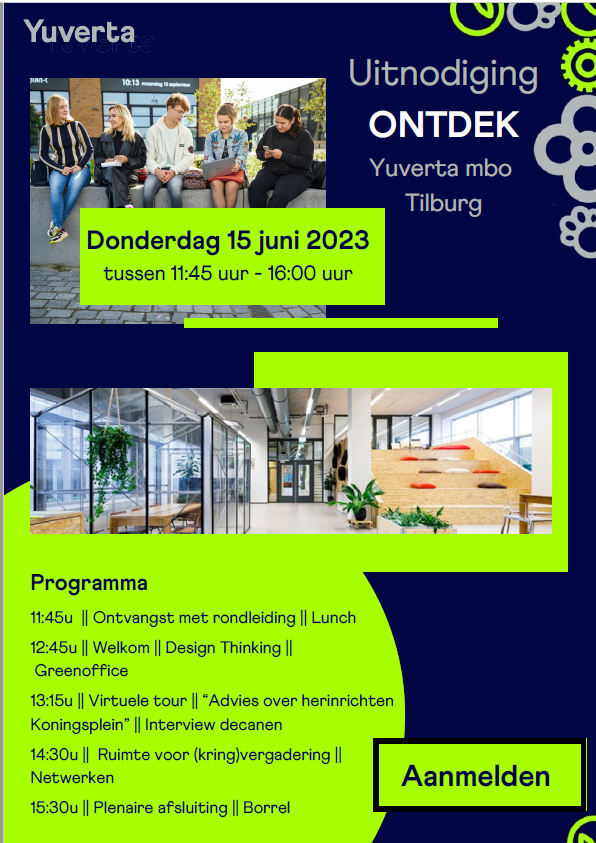 Testen
Wat vindt de doelgroep van de eerste ideeën
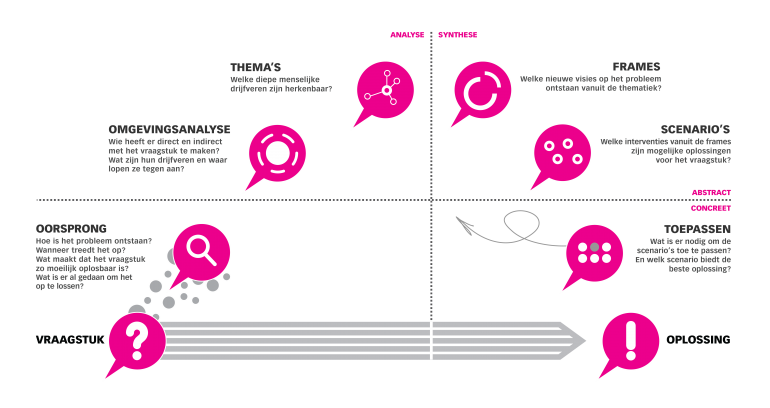 Presenteren
Presenteer je ontwerp aan de opdrachtgever
LA 3 Het ontwerp
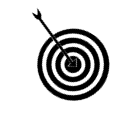 Leerdoelen
Na het maken van dit leerarrangement kun je:
Aan de hand van selectiecriteria beargumenteren welke keuze je hebt gemaakt.
Een gedetailleerd ontwerp op schaal maken
Referentiebeelden kiezen om jullie ontwerp mee te verhelderen.
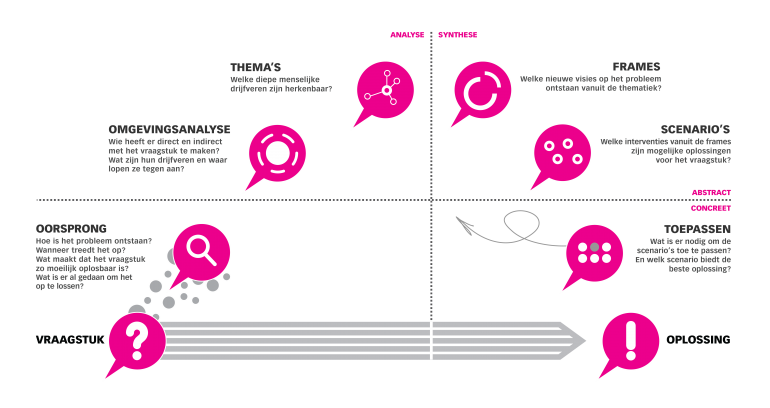 Testen
Wat vindt de doelgroep van de eerste ideeën
Leerproduct			
Een gedetailleerd ontwerp op schaal geïnspireerd op jullie beste idee. Het product bevat:- een tekening op schaal- een legenda- een schaalbalk- een motiverende, aansprekende titel- referentiebeelden om jullie ontwerp mee te verhelderen- een verantwoording van de gemaakte keuzes binnen het ontwerp
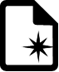 Leerpad			- Kies met elkaar jullie beste idee uit.- Maak het ontwerp op schaal (denk goed na over kleurgebruik).- Maak een duidelijke legenda, zodat iedereen begrijpt wat er op jullie ontwerp te zien is. - Schrijf een korte en duidelijke ontwerptoelichting. Wie kan het gebruiken? Wat is het meest opvallend aan jullie ontwerp? Hoeveel gaat het ongeveer kosten? Wat is duurzaam aan jullie plan? Voldoet het aan de ontwerpeisen?
- Kies mooie referentiebeelden om jullie ontwerp zo goed mogelijk te ondersteunen.
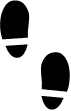 LA 3 Het ontwerp - referentiebeelden
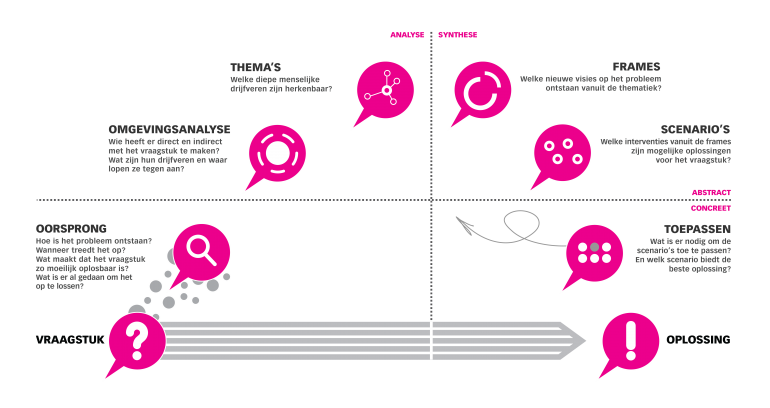 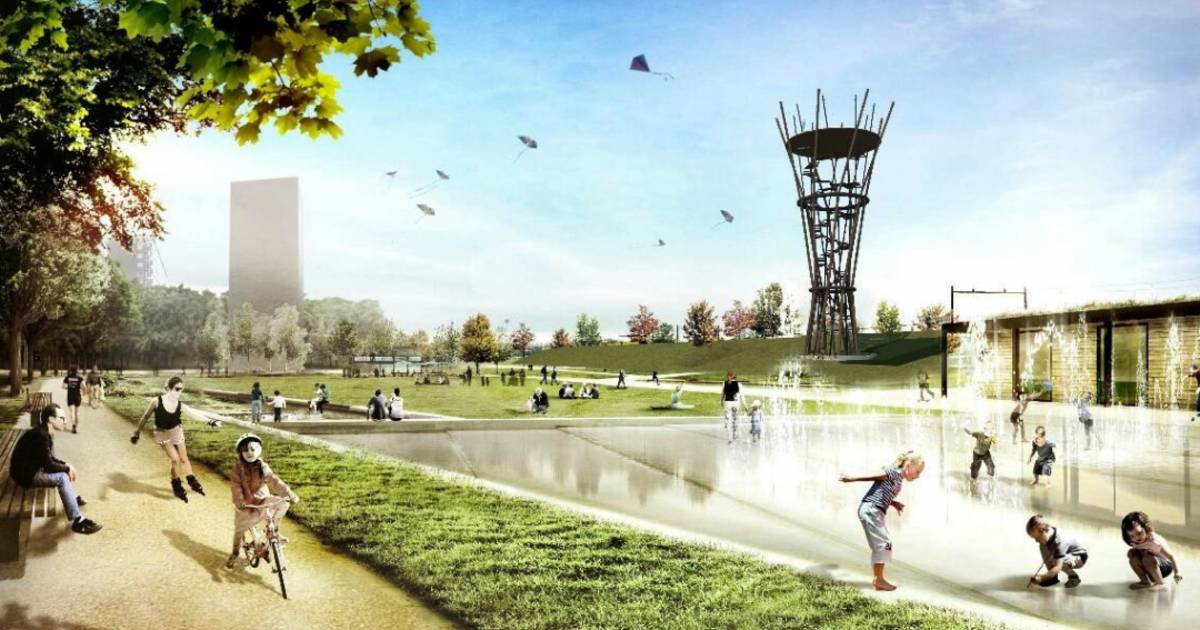 Testen
Wat vindt de doelgroep van de eerste ideeën
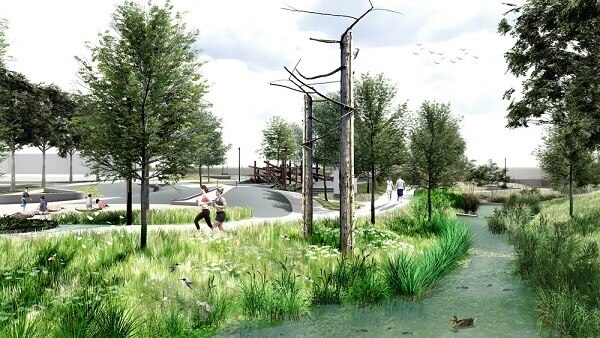 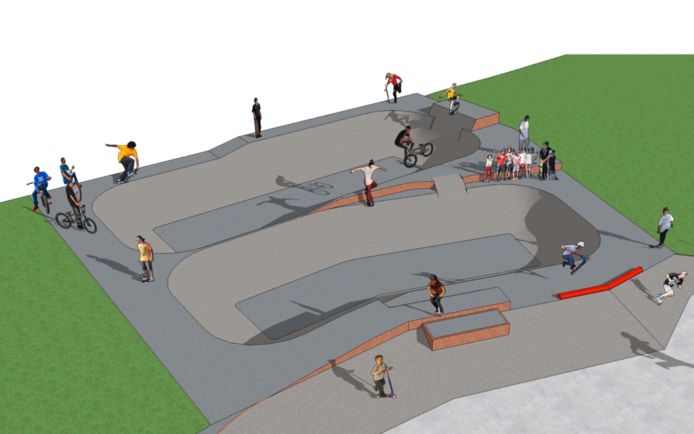 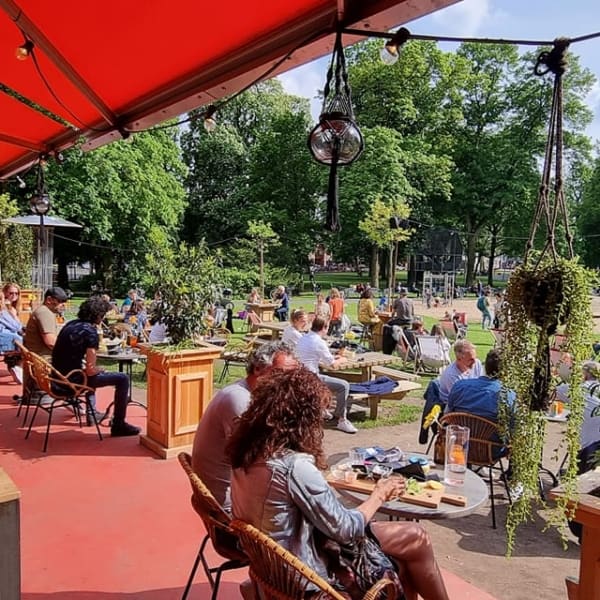 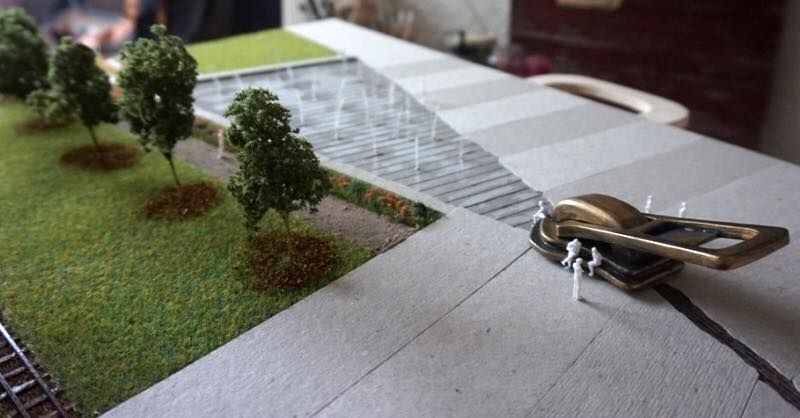 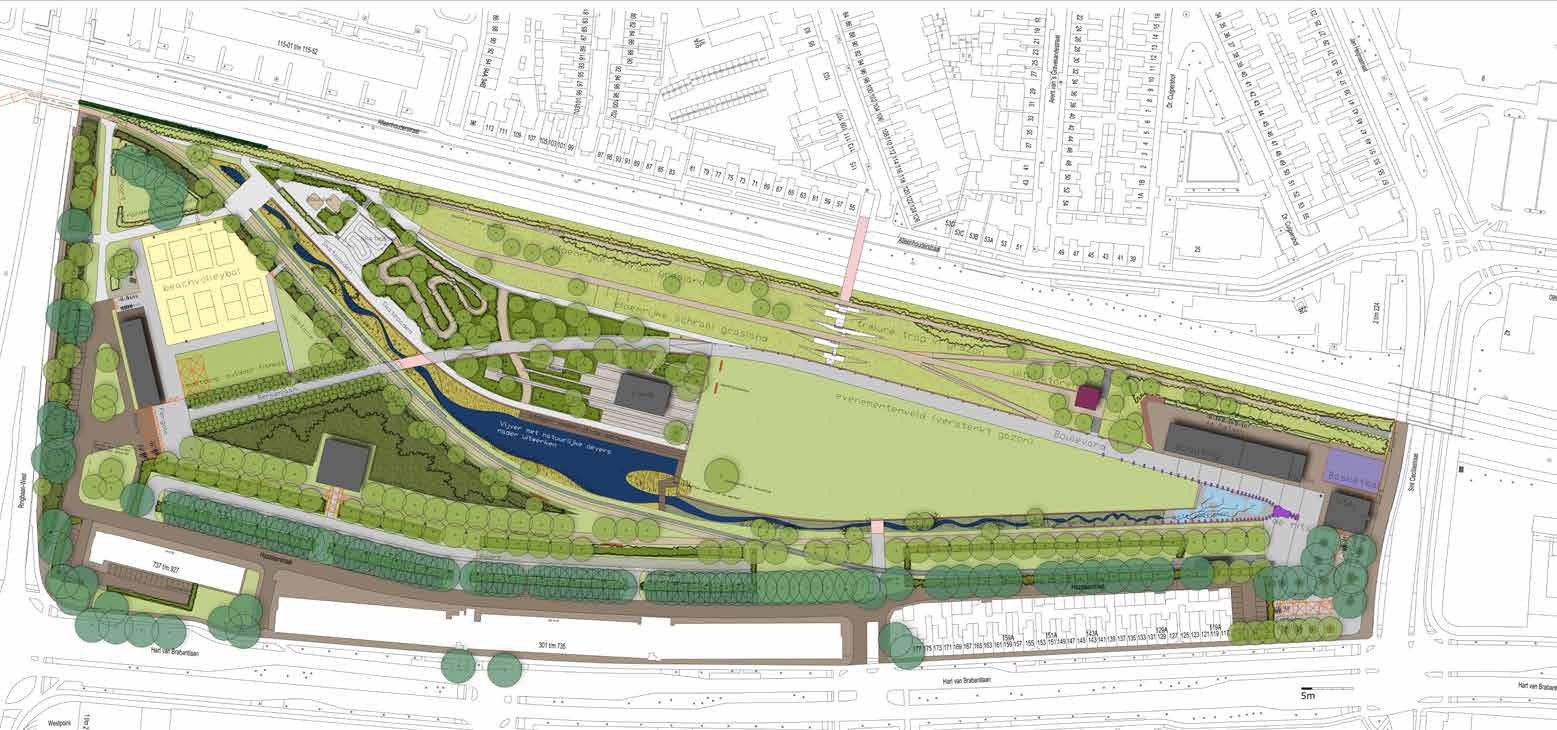 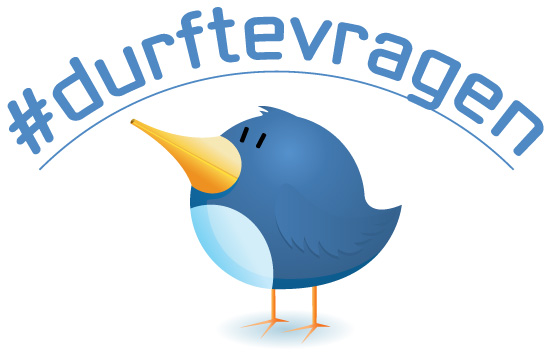 Aan de slag
Opdracht:
Bereid je voor op de komst van de Decanenkring Tilburg.
Kies referentiebeelden die jullie ideeën en ontwerp verhelderen. 
Stel per onderdeel van je ontwerp vragen op die je wilt vragen aan de decanenkring. 
Neem de feedback die je ontvangt mee in je verantwoordingsdocument 
	(na 15 juni)